For Some, “Science” is a Stumblingblock

What is Science?
“know”
based on our experience, observation, testing, experimentation

“Science” changes

We can’t function without relying on Science

Science can’t tell us everything
Faith and the Age of the Earth
Faith and the Age of the Earth
Not so much about
what one thinks
as about
why one thinks it

THE PROBLEM IS NOT THE CONCLUSION.
THE PROBLEM IS THE ASSUMPTIONS.
Faith and the Age of the Earth
Faith and the Age of the Earth
Seeming Indications that the Universe & the Earth are OLD
 Geological Formations
 Radiometric Dating Techniques
 Fossil Fuels
 Star Light
WHERE DOES THE TIME GO?
Creation
Week
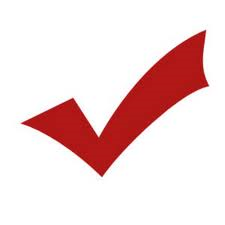 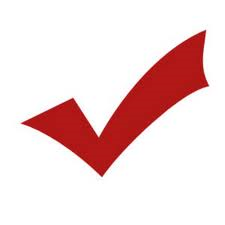 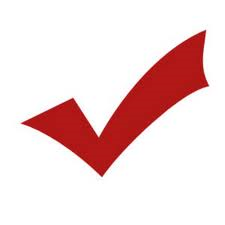 Abram
Flood
WHERE DOES THE TIME GO?
Creation
Week
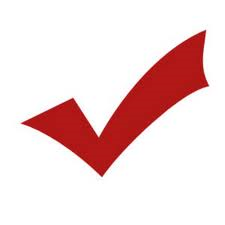 GAP THEORY
Abram
Flood
1:2
Formless & Void
“GAP”
1:1
1:3ff
WHERE DOES THE TIME GO?
Creation
Week
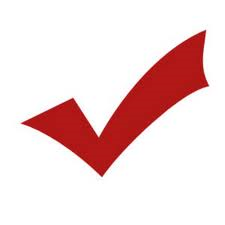 GAP THEORY
Pre-Adamism
Abram
Flood
SCOFIELD REFERENCE BIBLE on Isaiah 45:18
“Only the earth, not the universe, is said to have been ‘without form and void.’”
“The face of the earth bears the marks of a catastrophe.”
“The word ‘was’ may also be translated ‘became,’…’became without form and void.’”
 tohu wabohu “is used to describe a condition produced by divine judgment” [Dt. 33:10, Jer. 4:23, Is. 24:10, 34:11]
“Such a prehistoric divine judgment would throw some light on Satan’s fall…”
“This interpretation leaves room for an undetermined period of time between the original creation and divine judgment.”
summary
1:2
“Became”
Formless & Void
1:2
Formless & Void
1:1
1:3ff
full account
WHERE DOES THE TIME GO?
Creation
Week
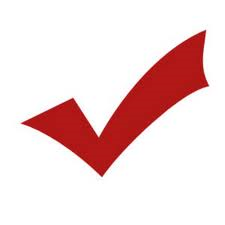 Abram
Flood
WHERE DOES THE TIME GO?
DAY-AGE THEORY
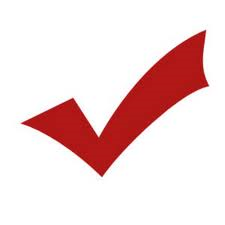 Abram
Creation Week
Flood
WHERE DOES THE TIME GO?
Creation
Week
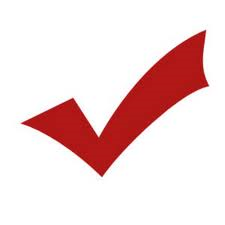 SKIPPED
GENERATIONS
Abram
Flood
9Enosh lived ninety years, and became the father of Kenan. 
 10Then Enosh lived eight hundred and fifteen years after he became the father of Kenan, and he had other sons and daughters. 
 11So all the days of Enosh were nine hundred and five years, and he died. 
12Kenan lived seventy years, and became the father of Mahalalel. 
 13Then Kenan lived eight hundred and forty years after he became the father of Mahalalel, and he had other sons and daughters. 
 14So all the days of Kenan were nine hundred and ten years, and he died. 
 15Mahalalel lived sixty-five years, and became the father of Jared. 
 16Then Mahalalel lived eight hundred and thirty years after he became the father of Jared, and he had other sons and daughters. 
 17So all the days of Mahalalel were eight hundred and ninety-five years, and he died.
9Enosh lived ninety years, and became the father of Kenan. 
 10Then Enosh lived eight hundred and fifteen years after he became the father of Kenan, and he had other sons and daughters. 
 11So all the days of Enosh were nine hundred and five years, and he died. 
12Kenan lived seventy years, and became the father of Mahalalel. 
 13Then Kenan lived eight hundred and forty years after he became the father of Mahalalel, and he had other sons and daughters. 
 14So all the days of Kenan were nine hundred and ten years, and he died. 
 15Mahalalel lived sixty-five years, and became the father of Jared. 
 16Then Mahalalel lived eight hundred and thirty years after he became the father of Jared, and he had other sons and daughters. 
 17So all the days of Mahalalel were eight hundred and ninety-five years, and he died.
9Enosh lived ninety years, and became the father of Kenan. 
 10Then Enosh lived eight hundred and fifteen years after he became the father of Kenan, and he had other sons and daughters. 
 11So all the days of Enosh were nine hundred and five years, and he died. 
12Kenan lived seventy years, and became the father of Mahalalel. 
 13Then Kenan lived eight hundred and forty years after he became the father of Mahalalel, and he had other sons and daughters. 
 14So all the days of Kenan were nine hundred and ten years, and he died. 
 15Mahalalel lived sixty-five years, and became the father of Jared. 
 16Then Mahalalel lived eight hundred and thirty years after he became the father of Jared, and he had other sons and daughters. 
 17So all the days of Mahalalel were eight hundred and ninety-five years, and he died.
9Enosh lived ninety years, and became the father of Kenan. 
 10Then Enosh lived eight hundred and fifteen years after he became the father of Kenan, and he had other sons and daughters. 
 11So all the days of Enosh were nine hundred and five years, and he died. 
12Kenan lived seventy years, and became the father of Mahalalel. 
 13Then Kenan lived eight hundred and forty years after he became the father of Mahalalel, and he had other sons and daughters. 
 14So all the days of Kenan were nine hundred and ten years, and he died. 
 15Mahalalel lived sixty-five years, and became the father of Jared. 
 16Then Mahalalel lived eight hundred and thirty years after he became the father of Jared, and he had other sons and daughters. 
 17So all the days of Mahalalel were eight hundred and ninety-five years, and he died.
WHERE DOES THE TIME GO?
Creation
Week
SKIPPED
GENERATIONS
Abram
Flood
c. 2000 B.C.
WHERE DOES THE TIME GO?
LXX  has Cainan in Genesis 11
12And Arphaxad lived 135 years and begat Kainan. 13And after begetting Kainan, Arphaxad lived 430 years and begat sons and daughters and he died.
14And Kainan lived 130 years and begat Shela. And after begetting Shela, Kainan lived 330 years and begat sons and daughters and he died.
And Shela lived 130 years and begat Eber. 15And after begetting Eber, Shela lived 330 years and begat sons and daughters and he died.
16And Eber lived 134 years, and begat Peleg.
12Arpachshad lived thirty-five years, and became the father of Shelah; 
 13and Arpachshad lived four hundred and three years after he became the father of Shelah, and he had other sons and daughters. 
 14Shelah lived thirty years, and became the father of Eber; 
 15and Shelah lived four hundred and three years after he became the father of Eber, and he had other sons and daughters. 
 16Eber lived thirty-four years, and became the father of Peleg;
12Arpachshad lived thirty-five years, and became the father of Shelah; 
 13and Arpachshad lived four hundred and three years after he became the father of Shelah, and he had other sons and daughters. 
 14Shelah lived thirty years, and became the father of Eber; 
 15and Shelah lived four hundred and three years after he became the father of Eber, and he had other sons and daughters. 
 16Eber lived thirty-four years, and became the father of Peleg;
Creation
Week
Lk. 3:36  Cainan
SKIPPED
GENERATIONS
Abram
Flood
c. 2000 B.C.
WHERE DOES THE TIME GO?
LXX  has Cainan in Genesis 5
Creation
Week
Codex Alexandrinus and most minuscules also have Cainan in 1 Chronicles 1
SKIPPED
GENERATIONS
Abram
Flood
EITHER CAINAN BELONGS BETWEEN
ARPHAXAD AND SHELA, OR HE DOESN’T

 If Cainan belongs, then the LXX (and Luke) is correct and there is no missing generation.

 If Cainan does not belong, then there is no missing generation!
c. 2000 B.C.
WHERE DOES THE TIME GO?
Creation
Week
6,000 to 7,000 yrs
ASSUMPTIONS

BEGAN "FROM SCRATCH": igneous rocks had to come from lava, petroleum had to come from decaying organic matter, etc.

CONSTANT RATE: natural processes have always progressed as we see them progressing today
CONSTANT RATE: natural processes have always progressed as we see them progressing today
CONSTANT RATE
CONSTANT RATE???
(Have all things continued as they were from the beginning of creation?)
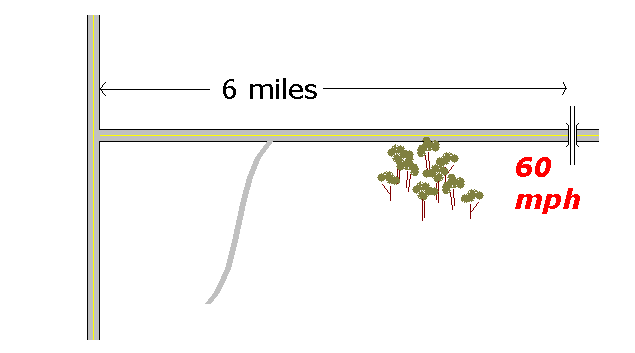 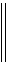 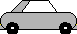 at intersection
6 minutes ago
CONSTANT RATE???
(Have all things continued as they were from the beginning of creation?)
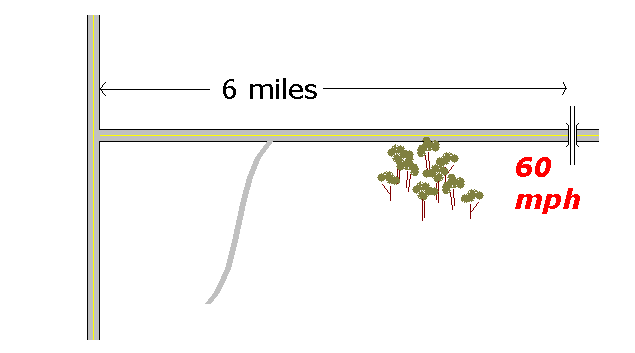 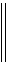 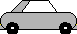 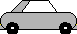 “at intersection
6 minutes ago”
CONSTANT RATE???
(Have all things continued as they were from the beginning of creation?)
Sudden geological change
Man becomes carnivorous
Animals come to fear man
Atmospheric change?
Sudden change in life span
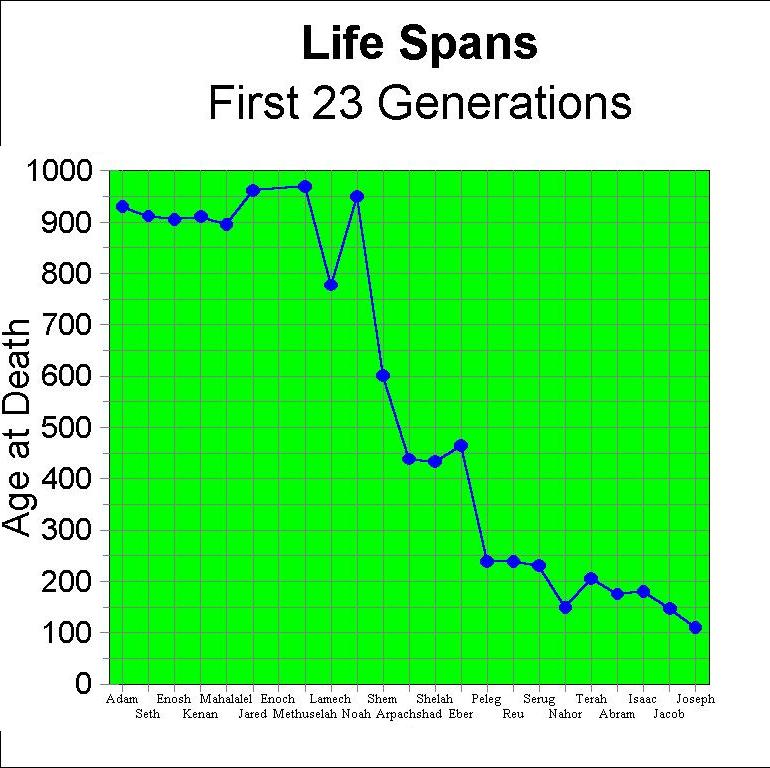 FLOOD
2 Pt. 3:5-7a
“For this they wilfully forget, that there were heavens from of old, and an earth compacted out of water and amidst water, by the word of God; by which means the world that then was, being overflowed with water, perished: but the heavens that now are, and the earth, by the same word have been stored up for fire…”
2 Pt. 3:5-7a
“For this they wilfully forget, that there were heavens from of old, and an earth compacted out of water and amidst water, by the word of God; by which means the world that then was, being overflowed with water, perished: but the heavens that now are, and the earth, by the same word have been stored up for fire…”
2 Pt. 3:5-7a
“For this they wilfully forget, that there were heavens from of old, and an earth compacted out of water and amidst water, by the word of God; by which means the world that then was, being overflowed with water, perished: but the heavens that now are, and the earth, by the same word have been stored up for fire…”
Can’t assume “constant rate”
The world has changed; we live in a different world!
ASSUMPTIONS

BEGAN "FROM SCRATCH": igneous rocks had to come from lava, petroleum had to come from decaying organic matter, etc.
BEGAN “FROM SCRATCH”???
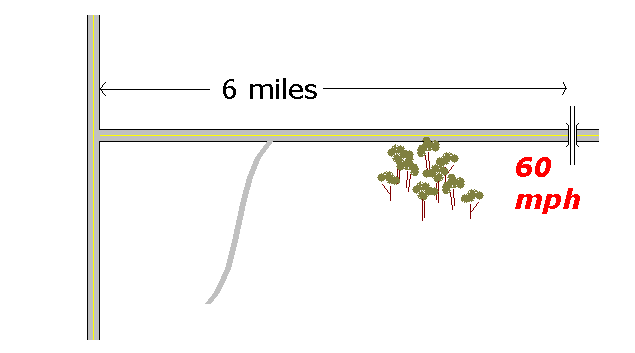 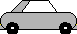 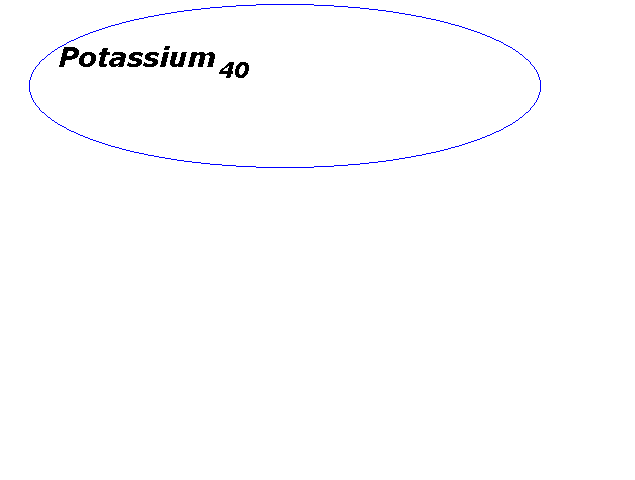 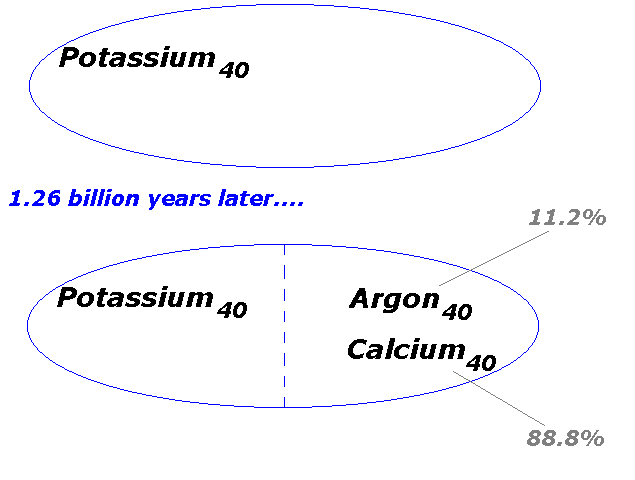 Age (t) of a rock using the potassium-argon radiometric dating method where t1/2 is the half life of potassium40
t = t1/2 ln [1 + (argon40)/(0.112)(potassium40)]/ [ ln (2)]
DAY 1—Light

DAY 2—Expanse, separating waters above from waters below

DAY 3—Land & Plants
DAY 4—Sun, Moon, Stars

DAY 5—Birds of the air, fishes of the seas ________________

DAY 6—Land animals, Man
DAY 1—Light

DAY 2—Expanse, separating waters above from waters below

DAY 3—Land & Plants
DAY 4—Sun, Moon, Stars

DAY 5—Birds of the air, fishes of the seas spacefillerspacefiller

DAY 6—Land animals, Man
Mature Rocks? (did all igneous rocks have to start out as lava?)
 Did all “fossil” fuels have to start out as decaying organic matter?
 Did starlight have to start out at the stars?
approx. 250,000 miles
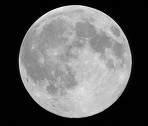 < 1.5 seconds
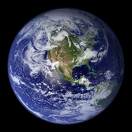 93 million miles to the Sun


At the speed of light (186,000 miles/second)...

…Time to sun is 8 minutes, 14 seconds
100,000 years
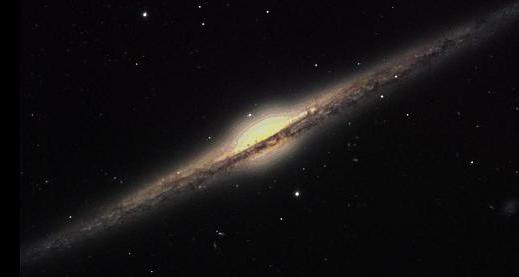 Andromeda Galaxy
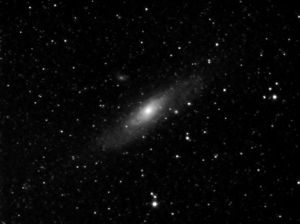 2.5 million light years
1st Day
LIGHT

2nd Day
SKY, WATERS

3rd Day
LAND, PLANTS
4th Day
SUN, MOON, STARS

5th Day
BIRDS, FISHES

6th Day
ANIMALS, MAN
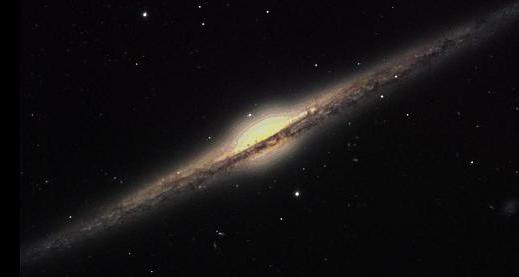 1st Day
LIGHT

2nd Day
SKY, WATERS

3rd Day
LAND, PLANTS
4th Day
SUN, MOON, STARS

5th Day
BIRDS, FISHES

6th Day
ANIMALS, MAN
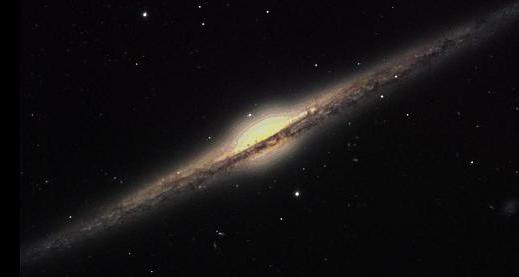 Dr. Roger C. Wiens
Division of Geological & Planetary Sciences
California Institute of Technology
“It would not be inconsistent with the scientific evidence to conclude that God made everything relatively recently, but with the appearance of great age, just as Genesis 1 and 2 tell of God making Adam as a fully grown man (which implies the appearance of age).
“It would not be inconsistent with the scientific evidence to conclude that God made everything relatively recently, but with the appearance of great age, just as Genesis 1 and 2 tell of God making Adam as a fully grown man (which implies the appearance of age). That is a philosophical and theological matter which we won't go into here…”
The Bible: creation occurred approximately 6000 or 7000 years ago.
Science says the universe, including the earth, is billions of years old.
Discrepancy: this is a philosophical question, not a scientific question.
Scientists assume there must be a naturalistic explanation
 necessarily arrive at a false conclusion in any instance where the explanation is not naturalistic.
 However, their discipline limits them to discovering explanations that are naturalistic.
We have philosophical (not empirical) reasons for believing in Divine Creation
 But if it was an act of God, science will not be able to discover its means.
 Empirical science cannot explain what is not empirical
 Attempting to explain creation in terms of observed processes necessarily precludes a singular act of God
 Being outside of anything we have experienced or can observe, the story of creation can only be told by one who was there.
 Science may to point to the absence of any viable naturalistic explanation.
 Empirical science cannot explain when God did what empirical science cannot prove God did.
 Concerning the origin of all things, rather than starting with science and letting that define for us the limitations of scripture or the nature of the creation narrative, we ought to start with an understanding of the limitations of science and then let scripture speak for itself.